Factorise and solve the following:
x2 + 3x – 18 = 0

x2 – 3x – 18 = 0

x2 + 3x – 28 = 0

x2 – x – 12 = 0

x2 + 2x – 24 = 0

x2 - 7x + 12 = 0
5x2 + 16x + 3 = 0

2x² + 11x + 5 = 0

3x² + 4x + 1 = 0

8x² + 6x + 1 = 0

6x² + 13x + 6 = 0

6x² - 7x + 1 = 0
x2 + 8x + 15 = 0

x2 + 8x + 7 = 0

x2 + 9x + 20 = 0

x2 + 6x + 9 = 0

x2 – 6x + 5 = 0

x2 – 2x + 1 = 0
Answers
(x + 5)(x + 3) = 0
x = -5, x = -3
(x + 1)(x + 7) = 0
x = -1, x = -7
(x + 4)(x + 5) = 0
x = -4, x = -5
(x + 3)(x + 3) = 0
x = -3
(x – 5)(x – 1) = 0
x = 5, x = 1
(x – 1)(x – 1) = 0
x = 1
(x + 6)(x – 3) = 0
x = -6, x = 3
(x – 6)(x + 3) = 0
x = 6, x = -3
(x + 7)(x – 4) = 0
x = -7, x = 4
(x – 4)(x + 3) = 0
x = 4, x = -3
(x + 6)(x – 4) = 0
x = -6, x = 4
(x – 3)(x – 4) = 0
x = 3, x = 4
ax2 + bx + c > 0
…means “for what values of x is this quadratic above the x axis”
e.g. x2 + x - 20 > 0
ax2 + bx + c < 0
…means “for what values of x is this quadratic below the x axis”
e.g. x2 + x - 20 < 0
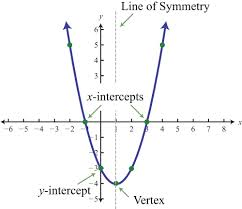 The shape of a quadratic graph is a parabola.

When we solve a quadratic equation, we are find the points where the graph intersects the x axis.
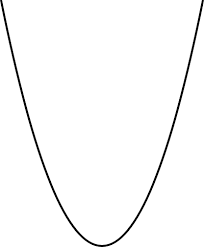 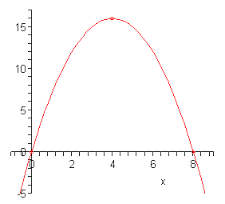 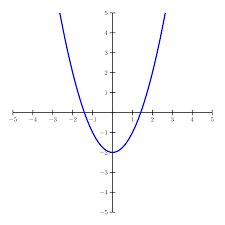 Start by solving the inequality as an equation
Solve x² + 6x + 8 ≤ 0
Solve x² + 6x + 8 = 0
(x + 4)(x + 2) = 0
x = -4, x = -2
Solve x² + 6x + 8 ≤ 0
Solve x² + 6x + 8 = 0
These are the point where the quadratic graph intersects the x axis
(x + 4)(x + 2) = 0
x = -4, x = -2
Solve x² + 6x + 8 ≤ 0
Solve x² + 6x + 8 = 0
(x + 4)(x + 2) = 0
-4
-2
x = -4, x = -2
Now we need to sketch the graph
Solve x² + 6x + 8 ≤ 0
Solve x² + 6x + 8 = 0
(x + 4)(x + 2) = 0
-4
-2
x = -4, x = -2
For what values of x is the graph below the x axis?
Solve x² + 6x + 8 ≤ 0
Solve x² + 6x + 8 = 0
(x + 4)(x + 2) = 0
-4
-2
x = -4, x = -2
The graph is below the x axis between 
-4 and -2.
Let’s write that as an inequality…
-4 ≤ x ≤ -2
Solve x² + 6x + 8 ≤ 0
Solve x² + 6x + 8 = 0
(x + 4)(x + 2) = 0
-4
-2
x = -4, x = -2
Remember the graph was greater than or equal to zero
-4 ≤ x ≤ -2
Solve x² + 6x + 8 ≥ 0
What’s different this time?
Start by solving the inequality as an equation
Solve x² + 6x + 8 ≥ 0
Solve x² + 6x + 8 = 0
(x + 4)(x + 2) = 0
x = -4, x = -2
Solve x² + 6x + 8 ≥ 0
Solve x² + 6x + 8 = 0
These are the point where the quadratic graph intersects the x axis
(x + 4)(x + 2) = 0
x = -4, x = -2
Solve x² + 6x + 8 ≥ 0
Solve x² + 6x + 8 = 0
(x + 4)(x + 2) = 0
-4
-2
x = -4, x = -2
The graph is below the x axis between 
-4 and -2.
Let’s write that as an inequality…
-4 ≤ x ≤ -2
Solve x² + 6x + 8 ≥ 0
Solve x² + 6x + 8 = 0
(x + 4)(x + 2) = 0
-4
-2
x = -4, x = -2
Now we need to sketch the graph
Solve x² + 6x + 8 ≥ 0
Solve x² + 6x + 8 = 0
(x + 4)(x + 2) = 0
-4
-2
x = -4, x = -2
For what values of x is the graph above the x axis?
Solve x² + 6x + 8 ≥ 0
Solve x² + 6x + 8 = 0
(x + 4)(x + 2) = 0
-4
-2
x = -4, x = -2
Remember the graph was greater than or equal to zero
x ≤ -4, x ≥ -2
Solve x² - 2x - 35 > 0
Solve x² - 2x - 35 = 0
(x - 7)(x + 5) = 0
-5
7
x = 7, x = -5
x < -5, x > 7
Answers